SpaceWire RMAPIP Core
Steve Parkes, Chris McClements, Martin Dunstan 
 Space Technology Centre, University of Dundee
Wahida Gasti
 ESTEC
1
Contents
UoD / STAR-Dundee IP Cores
RMAP Overview
RMAP IP Core Context
Architecture
Testing
Performance
Current and Future Work
2
UoD / STAR-Dundee IP Cores
SpaceWire CODEC (ESA-b)
Widely used by European Space Industry
Used in four Atmel ASICs
AT7910E, AT7911E, AT7912E, AT7913E
Used in many FPGA designs
SpaceWire Router
Highly flexible
Highly capable
Used in AT7910E SpW-10X Router ASIC
JAXA-MMO SpW-RMAP Codec
Low speed operation SpaceWire CODEC
RMAP Target
Specialised IP cores
Used in STAR-Dundee products
3
RMAP Overview
Remote Memory Access Protocol
Provide a means of
Writing to
Reading from
Registers or memory on a SpaceWire node
Over a SpaceWire network
Registers are considered to be memory mapped
Simple and effective
Flexible
Encompassing diverse applications
Being used on Bepi Colombo, MMS, ExoMars, ...
ECSS standard
Issued standard expected early 2009
4
Context - RMAP Initiator
SpaceWire
 Packet
Containing
RMAP
Command
Request to 
Send RMAP
Command
RMAP
Command
Initiator
User Logic
Initiator
RMAP
Interface
SpW
Interface
5
Context - RMAP Target
SpaceWire
 Packet
Containing
RMAP
Command
Write/Read
/RMW
Operation
RMAP
Command
SpW
Interface
Target
RMAP
Interface
Target
Memory
SpaceWire
 Packet
Containing
RMAP
Reply
RMAP
Reply
Any
Data
Read
6
Context - RMAP Initiator Reply
Initiator
User Logic
Initiator
RMAP
Interface
SpW
Interface
SpaceWire
 Packet
Containing
RMAP
Reply
Status,
Error Code,
Or Data
RMAP
Reply
7
Context
SpaceWire Network
TARGET ONLY NODE
SpW
I/F
TGT
Mem
INITIATOR/TARGET  NODE
User
INI
SpW
I/F
TARGET ONLY NODE
SpW
I/F
TGT
Mem
Mem
TGT
INITIATOR ONLY NODE
SpW
I/F
INI
User
8
RMAP Write Command
Target SpW Address
....
Target SpW Address
First byte transmitted
Target Logical Addr
Protocol Identifier
Instruction
Key
Reply Address
Reply Address
Reply Address
Reply Address
Reply Address
Reply Address
Reply Address
Reply Address
Reply Address
Reply Address
Reply Address
Reply Address
Extended Address
Initiator Logical Addr
Transaction ID (MS)
Transaction ID (LS)
Address
Address (LS)
Address (MS)
Address
Data Length (MS)
Data Length
Data Length (LS)
Header CRC
Data
Data
Data
Data
Data
...
...
Data
Data
Data CRC
EOP
Last byte transmitted
9
RMAP Write Reply
First byte transmitted
Reply SpW Address
....
Reply SpW Address
Initiator Logical Addr
Protocol Identifier
Instruction
Status
Target Logical Addr
Transaction ID (MS)
Transaction ID (LS)
Header CRC
EOP
Last byte transmitted
10
SpaceWire
Network
SpaceWire
Interface
RMAP
Handler
DMA
Controller
User Memory/
RegisterBus
SpaceWire
RMAP Command
RMAP Header
Check Header
Address
Data length
RMAP Data
Authorisation Request
Authorisation Grant
Check Data
Start
Bus Request
Bus Grant
Start Ack
Address
Data
Data
Data
Data
Relinquish Bus
Indicate
Done
RMAP Reply
SpaceWire
RMAP Reply
11
Target Architecture
User
Interface
RMAP
Initiator
Handler
Initiator
DMA
Cntrl
SpaceWire
SpW
I/F
Protocol
De-Mux
SpW
Packet
Loop-
Back
RMAP
Target
Handler
Target
DMA
Cntrl
Protocol
Mux
Time-
Code
Handler
12
Initiator Architecture
User
Interface
SpaceWire
Time-Code
Handler
SpaceWire
Interface
RMAP
Master
Controller
Non RMAP
Protocol
De-Mux
SpW
Packet
Loop-
Back
RMAP
DMA
Controller
Non RMAP
Protocol
Mux
RMAP
13
Configurable IP Core
Highly configurable RMAP IP Core
E.g.
Data bus width
Endian-ness
Bit Swapping
Verify buffer size
DMA burst size
DMA watchdog 
Loop back enable
Initiator/Target
RMAP send reply on EEP
...
14
Testing
RMAP Target
Extensive test bench
Full code coverage
All error conditions exercised
Implemented in Xilinx FPGA
Implemented in Actel AX1000
15
Xilinx Test Board
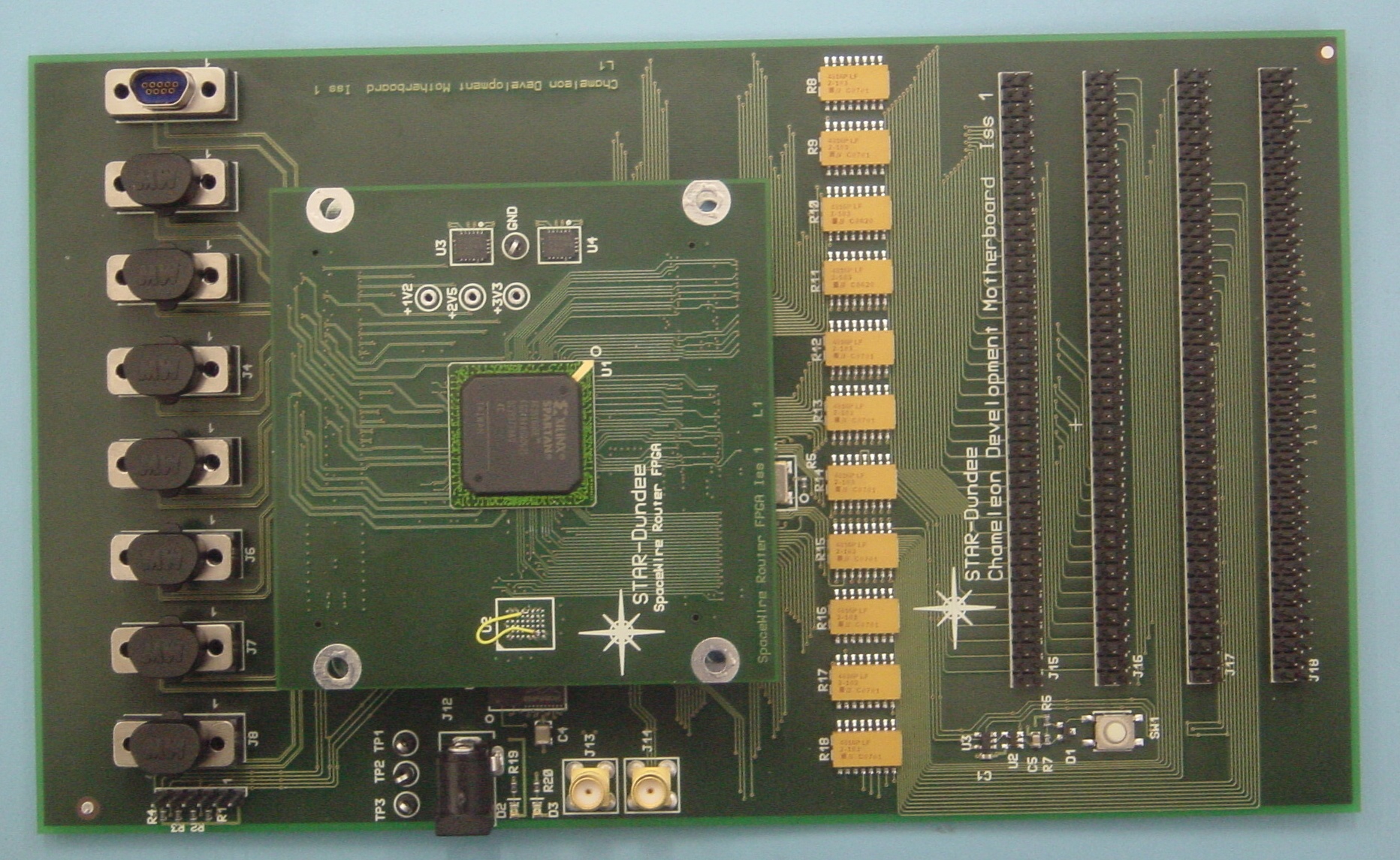 Breakout
Connectors
SpW
FPGA
Daughterboard
16
Actel AX1000 Test Board
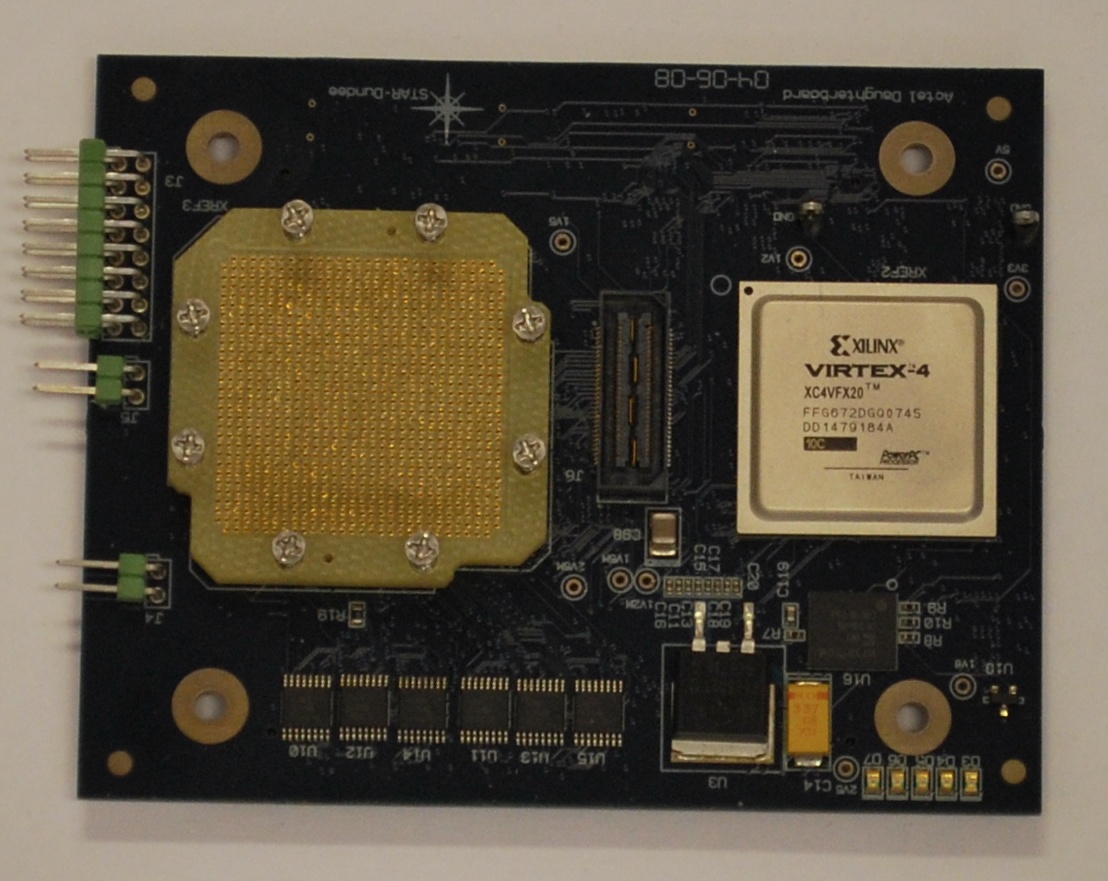 Actel
AX1000
Xilinx
FPGA
LVDS
17
Performance RMAP Target
Xilinx Spartan-3 FPGA
200 Mbits/s transmit and receive
RMAP core handles data at these speeds

Actel AX1000 FPGA
Initial implementation
100 Mbits/s transmit
150 Mbits/s receive
18
Footprint
Initial results:

Xilinx Virtex IV (4VFX20)
889 CLBs (10.4%) RMAP core only
1168 CLBs (13.7%) RMAP + SpW

Actel AX1000
2025 modules (17%) RMAP core only
4551 modules (26%) RMAP + SpW
19
Current and Future Work
Currently working on initiator design
Once complete will optimise Actel FPGA performance
Two alpha customers running tests on RMAP IP core
20
Availability
Available from ESA for use on ESA projects only
Available from STAR-Dundee for all other projects
21